Mechanism Design for Spatio-Temporal Request Satisfaction in Mobile Networks
Christine Bassem and Azer Bestavros
February 10, 2012
Outline
Abstract
Introduction
GRS Problem
GRS Games
Performance Evaluation
1)Abstract
Design a mechanism for Geo-temporal Request Satisfaction(GRS) problem.
Objective: Maximize the total profit of the system.
[Speaker Notes: Geo-temporal Request Satisfaction (GRS) problem as that of finding the optimal assignment of requests with specific spatio-temporal characteristics to competitive mobile agents subject to spatio-temporal constraints.]
2)Introduction
Geo-Presence: the capability of an application to access devices at particular geographical locations and particular times.
Geo-Presence-Capable System
Geo-Presence as a Service (GPaaS) Framework
[Speaker Notes: geo-presence is supported through the use of dedicated agents operating in proprietary cyber-physical infrastructures, such as embedded sensors and actuators, or input and output devices that are mounted in physical spaces.]
Geo-Presence-Capable System
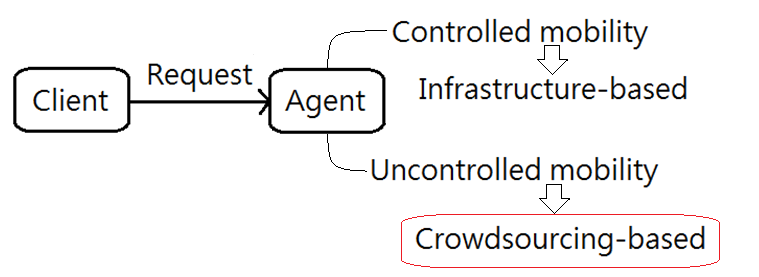 [Speaker Notes: -Controlled mobility 
Robotics 
Mobile wireless sensor networks 

-Uncontrolled mobility 
Opportunistic sensor networks
Crowdwoursing applications (Focus on here!!!)]
Geo-Presence as a Service (GPaaS) Framework
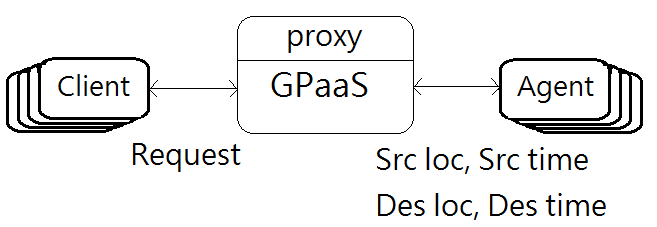 [Speaker Notes: GPaaS framework is on-demand and is non-archival, i.e., data is only collected when requested
and is not stored for future use.]
3)Geo-temporal Request Satisfaction (GRS) Problem
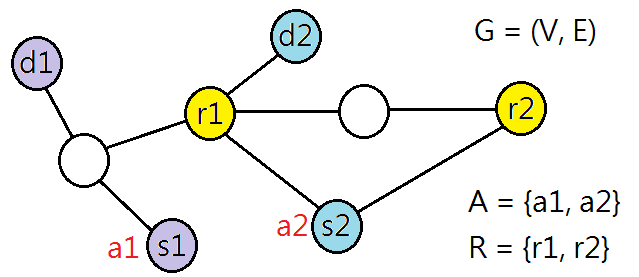 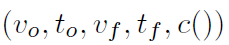 Element in A:

Element in R:
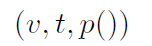 [Speaker Notes: p(): valuation dunction
c(): cost
t: desired time

The total profit of the system is defined as the difference between the total valuation obtained from the serviced requests as defined by their valuation functions and the total cost incurred by the agents servicing these requests as defined by their cost functions.]
GRS problem is NP-Complete
Reduce to the Hamiltonian Cycle problem.
Request:
Agent:
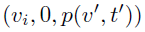 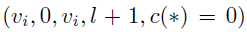 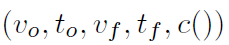 Element in A:

Element in R:
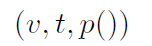 [Speaker Notes: |V| = l(el)

there exists a single request for each location in the graph that can be satisfied at any time but only in its desired location.]
4)GRS Games
Players take turns in making better response moves that maximize their utility until all players are satisfied with their path choices.
The utility


Domination Rule
Never reach Nash Equilibrium
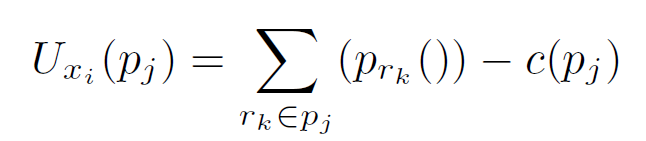 [Speaker Notes: Due to the NP-Complete nature of the GRS problem, we develop a heuristic mechanism that takes into consideration the rationality of the agents, and recasts the problem in a game-theoretic setting.

The objective of the game is to achieve a total profit that is as close as possible to the social optimal]
Multi-stage Request Satisfaction Game
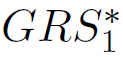 The               game:






Reaches Nash Equilibrium
Polynomial time
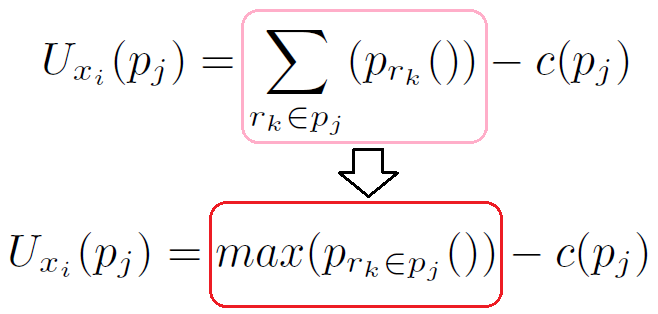 [Speaker Notes: The dependability of the player's utility function in the GRS game on the total valuation of all requests serviced on the path chosen is the reason the game does not always converge under better response dynamics.]
Prove Polynomial Time
By Divide-and-Conquer







  the worst case: O(|R|)
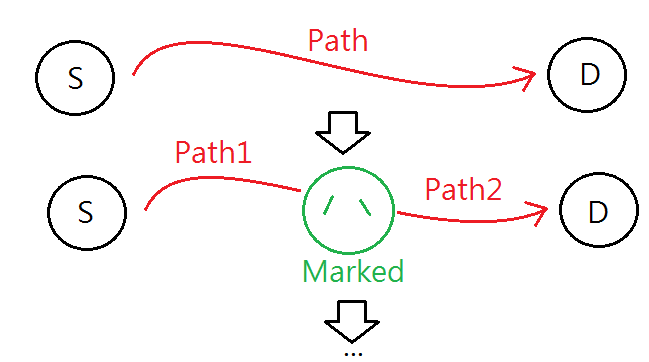 [Speaker Notes: No requests are satisfied, so the whole GRS1 game ends
Only a single request is satisfied from a total of n requests, thus leaving n -1 requests to be satisfied in the next stage
3) More than one request (i) is satisfied from a total of n requests, thus leaving n-i requests to be satisfied
in the next stage]
5) Performance Evaluation
For Simplicity
All requests: Same valuation function
All agents: Same cost function
cost function
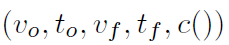 Element in A:

Element in R:
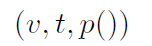 valuation function
MRS game vs shortest path                  vs random path
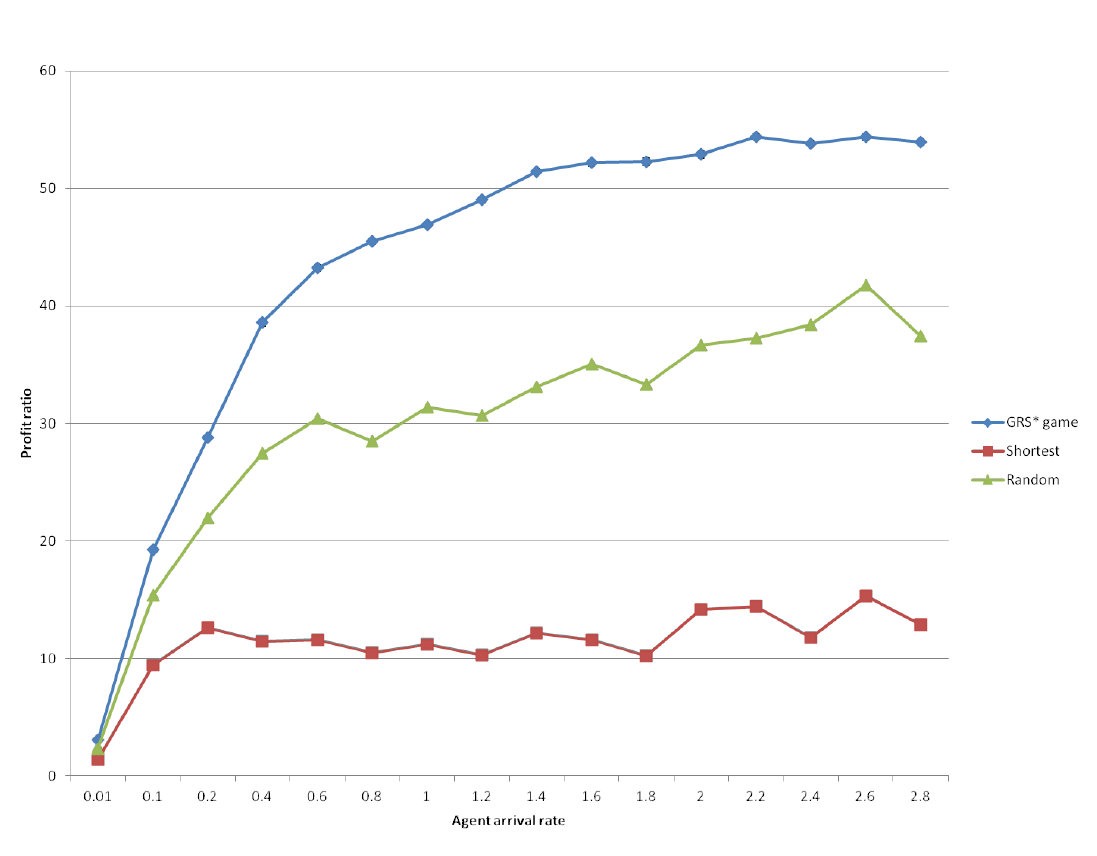 Increasing the number of k-shortest paths
Yen's ranking algorithm
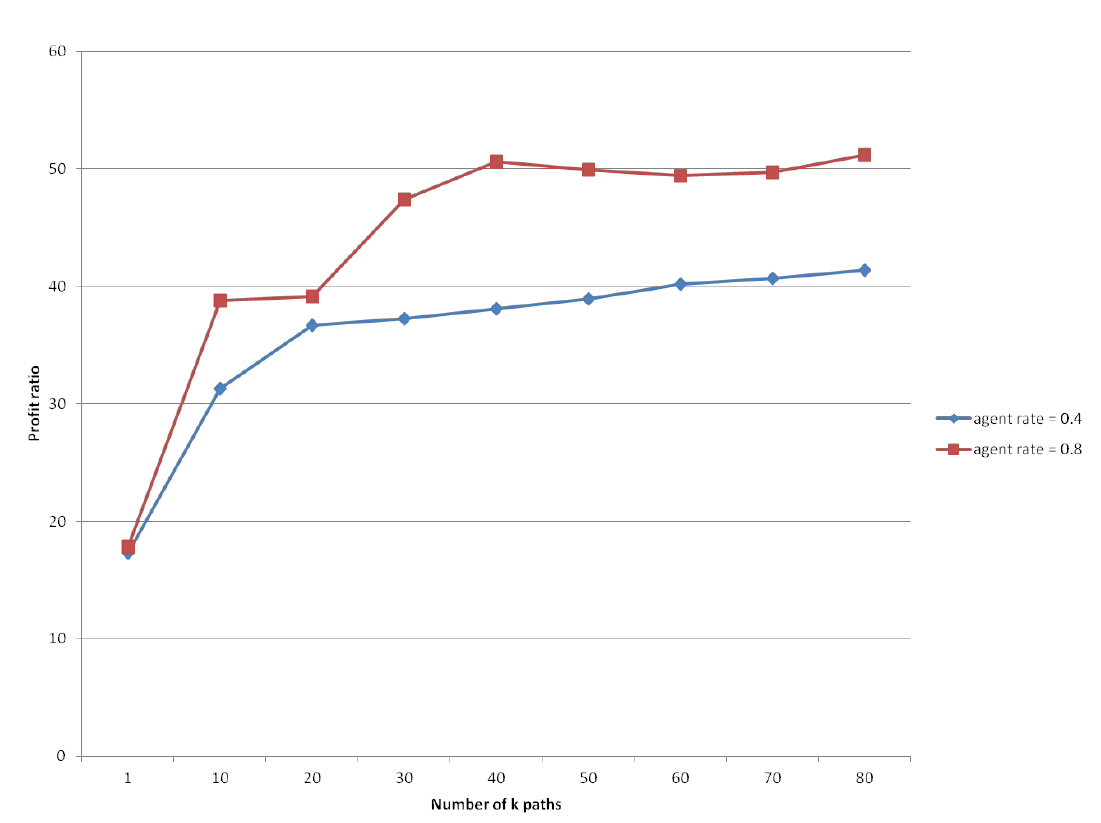 Increasing the agent's density in different sized graphs
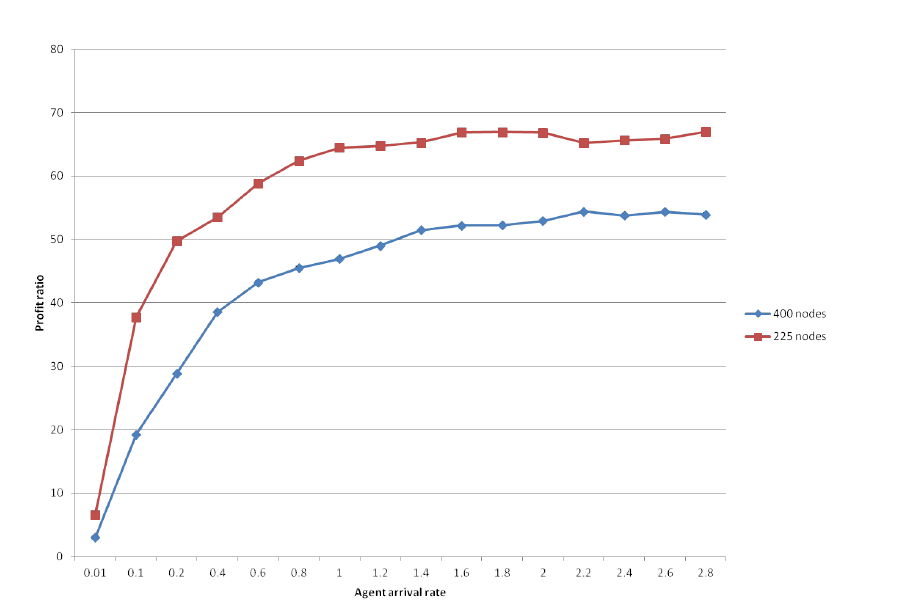 Compared to OP(1/2)
OP: Orienteering Problem
Maximize the total profit
Every vertex is visit at once
Limited time
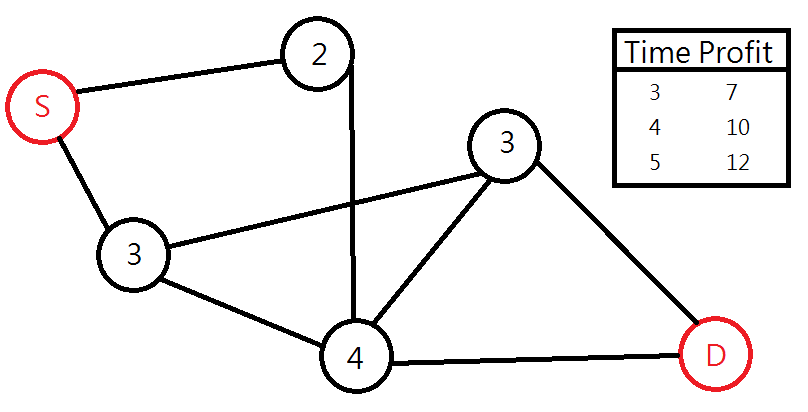 Compared to OP(2/2)
Conclusion
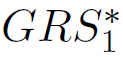 They propose a mechanism for              game.

Weakness: 
It’s heuristic method
Choosing a path is computationally expensive